ZAMBIAA Convention Scheduling System
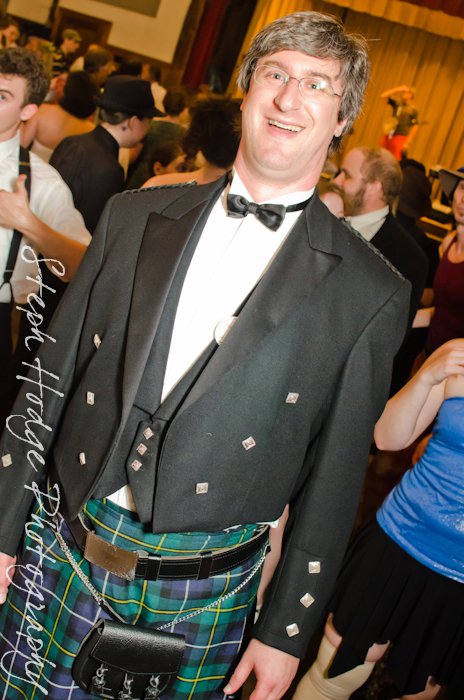 Peter Olszowka
Architect and Primary Developer of Zambia 
You can find me at p.olszowka@gmail.com or zambia-support@arisia.org
HISTORY OF ZAMBIA
Development began 2005
First used for Arisia 2006–Last year in Park Plaza
Used for all Arisia’s since
ZAMBIA BEYOND ARISIA
Open source–free to use
First use was Fetish Fair Flea Market
First fannish use was Anticipation
	Worldcon in Montreal in 2009
Others
	Lunacon, Detcon I, Capricon, Confluence
Overview of Functionality
PARTICIPANTS vis-à-vis STAFF
Distinct functionality
Users can be both
PARTICIPANT FUNCTIONALTY
Name and bio
Schedule availability
View potential panels
Sign up for panels
	Why you belong on the panel
View schedule
STAFF FUNCTIONALTY
Create and edit sessions
Assign participants to sessions
Schedule sessions into rooms at times
Run reports
CONFIGURATION
Primary
Rooms
Tracks
Types
Optional
Room Features
Services
Characteristics (aka Tags)
Divisions
Participant Credentials
Room Sets
ZAMBIAA Convention Scheduling System